Демидовы - основатели уральских заводов.
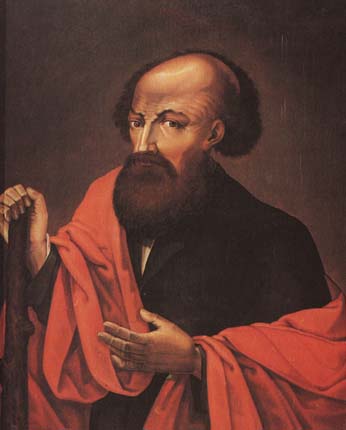 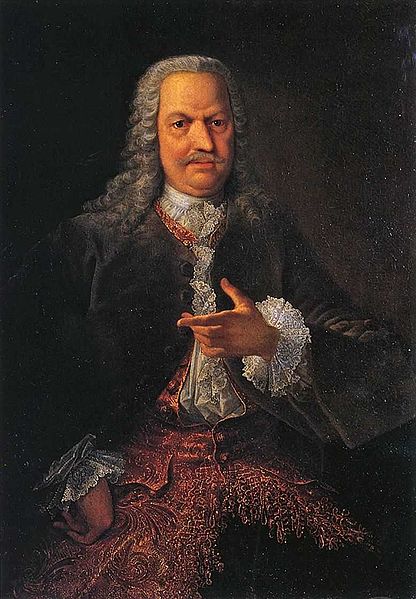 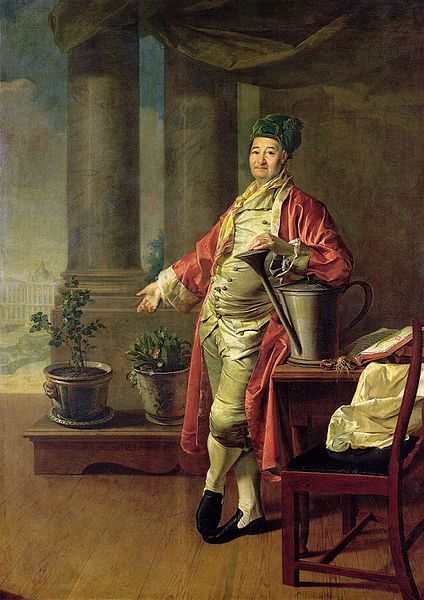 Исполнитель:Стахеев А.Л.(ученик 10кл. МБОУ СОШ №179).Руководитель:Калимуллина Т.П.(учитель истории 1категории).
содержание
О Демидовых.
История начала основания заводов на Урале.
Невьянский завод.
Первый завод Демидова в Нижнем Тагиле.
Кыштымский завод.
Демидовский завод алюминевой посуды.
Литейное дело.
Количество заводов.
Дело Демидовых продолжается.
О демидовых
Демидовы — род богатейших российских предпринимателей (заводчиков и землевладельцев), выдвинувшийся при Петре I благодаря созданию оружейных и горнодобывающих предприятий в Туле и на Урале. Основатели многих уральских городов, внёсшие неоценимый вклад в освоение и развитие уральской земли.
История начала основания заводов на Урале
История Демидовских заводов на Урале началась с того как в марте 1702 года указом Петра I Никите Демидову был отдан Невьянский металлургический завод. Петр I как никто другой понимал важнейшую роль частного предпринимательства и всячески поддерживал его не только словом, но и делом. В качестве поддержки выделялись огромные беспроцентные займы, и невозвратные субсидии. Основатели заводов освобождались от налоговых пошлин и всяческих обязательных в то время повинностей.
Невьянский завод
Первый завод Демидова в Нижнем Тагиле
Завод основан в 1989 г.
Сейчас это завод-музей истории горнозаводской техники.
Адрес: Нижний Тагил, Проспект Ленина, 1б
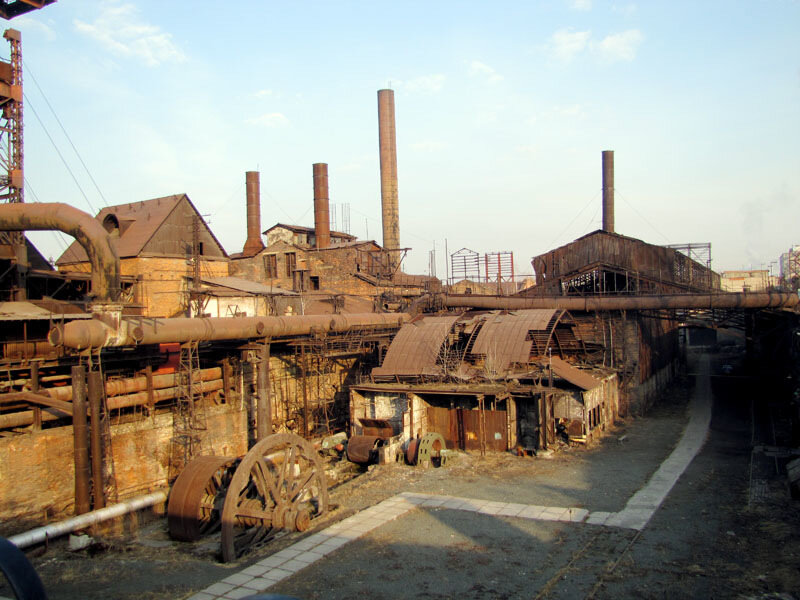 Кыштымский завод
1728 г. Родился Никита Никитич Демидов, заводовладелец из известного в России рода Демидовых. Унаследовал от отца Верхне и Нижне-Кыштымские и другие уральские заводы. Жил в Кыштыме.
Демидовский завод алюминиевой посуды
Каменский чугуноплавильный и железоделательный завод - старейший металлургический 
 завод Урала. 
Первый чугун выдал еще в 1701 году.
Литейное дело
Демидовские заводы на Урале одними из первых стали поставлять литые металлические изделия не только в России, но и за границу. Демидовский чугун «Сибирский соболь» соперничал по качеству со шведским и английским и часто побеждал в конкурентной борьбе.
Количество заводов
К 1727 году во владении Демидовых было уже шесть заводов. Вступив в права наследования, после смерти Никиты Демидова в 1725 году, его сын Акинфий еще более стремительно развивал своё дело на Урале, и к 1745 году количество Демидовских заводов выросло до 32. Марка Демидовых «Старый соболь» стала известна по всему миру, их железо и чугун использовали повсеместно.
Демидовское дело Демидовское дело продолжается
Уже давно Демидовские заводы живут своей жизнью. Что-то разрушено, что-то безвозвратно утрачено, но многие предприятия продолжают работать и прославлять своих основателей. Построенные Демидовыми города сейчас полны жизни и продолжают расти и развиваться. Изыскания полезных ископаемых, проведенные династией, до сих пор актуальны. Демидовский литейный завод в Екатеринбурге известен и сегодня. Предприятие выпускает литые металлические изделия для буровой, нефтегазовой промышленности.
конец
Подробнее о династии Демидовых можно узнать на:https://ru.wikipedia.org/wiki/Демидовы